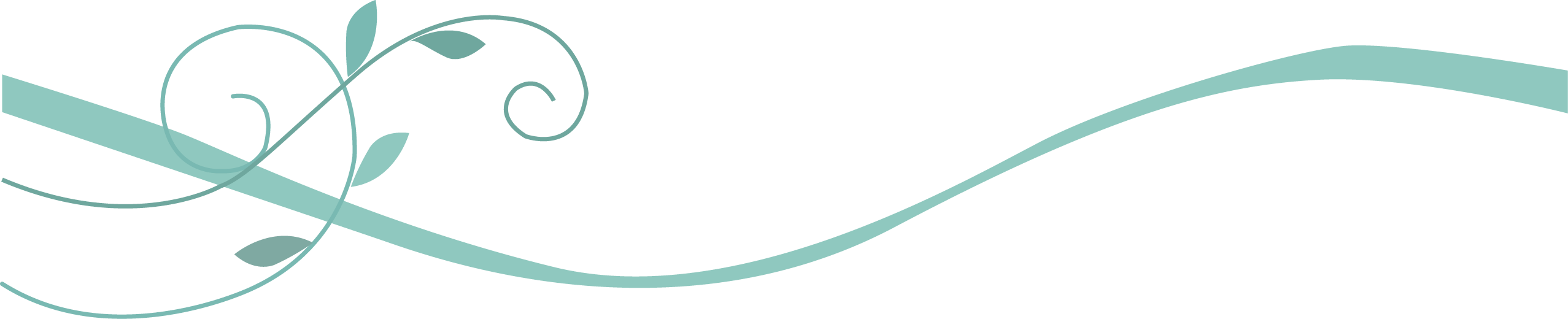 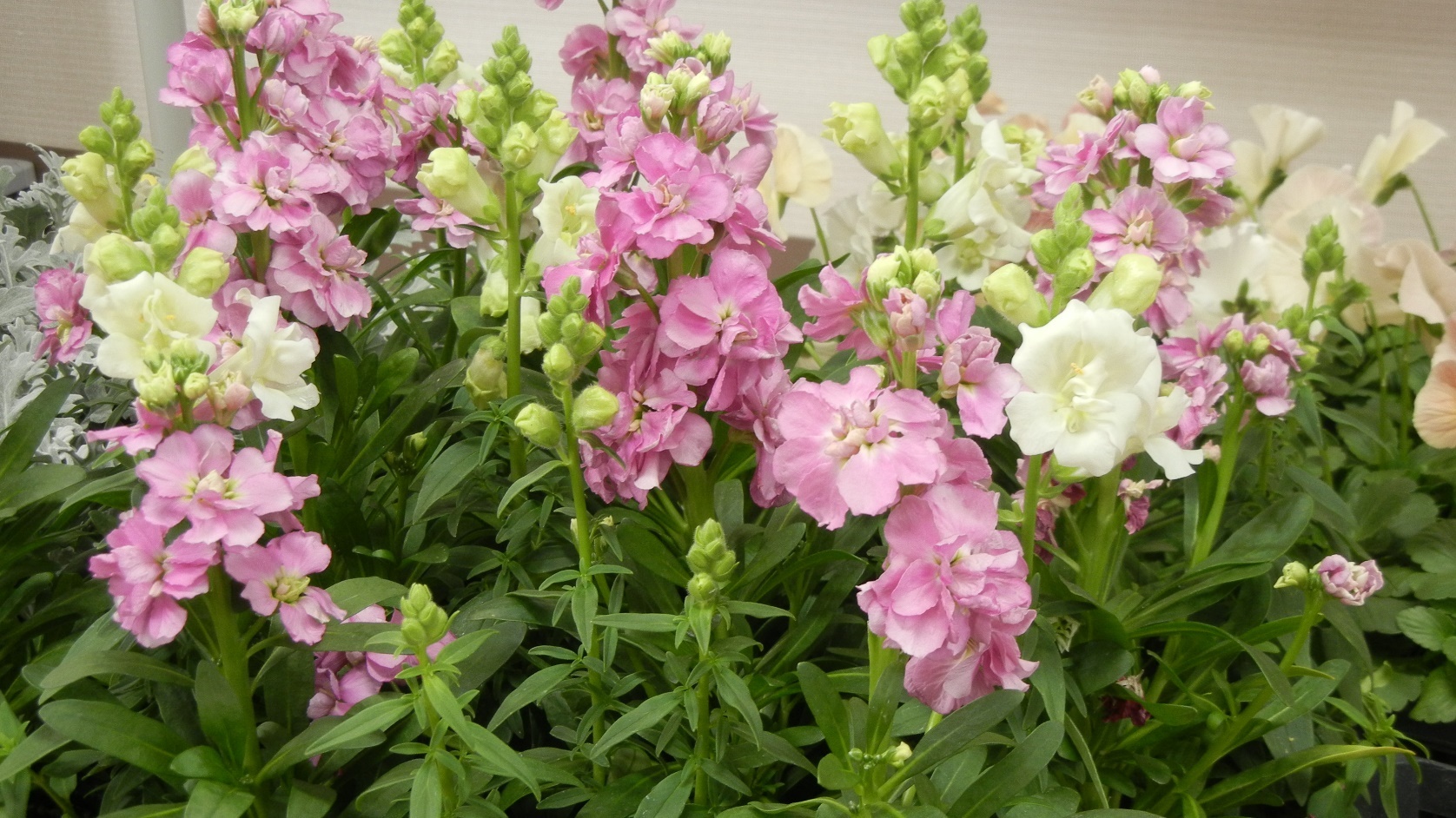 写真
第1回
第2回
14:00～16:00
14:00～16:00
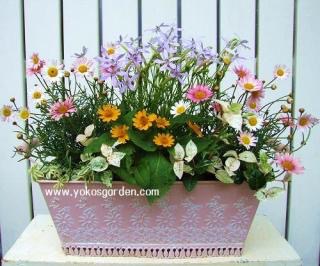 ･植物の組み合わせ
･カラーリング
イメージ
もうしこ
と
あ
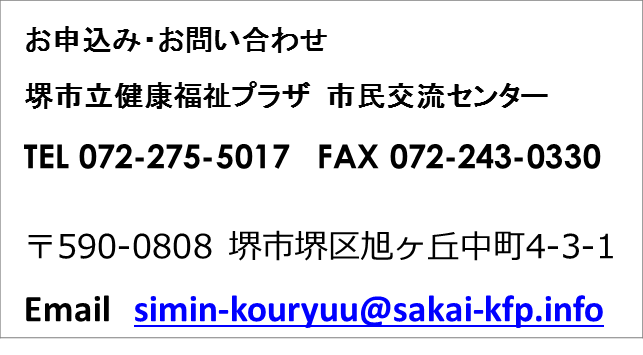 さかいしりつけんこうふくし
しみんこうりゅう
さかいしさかいくあさひがおかなかまち